Measuring Domain Abuse
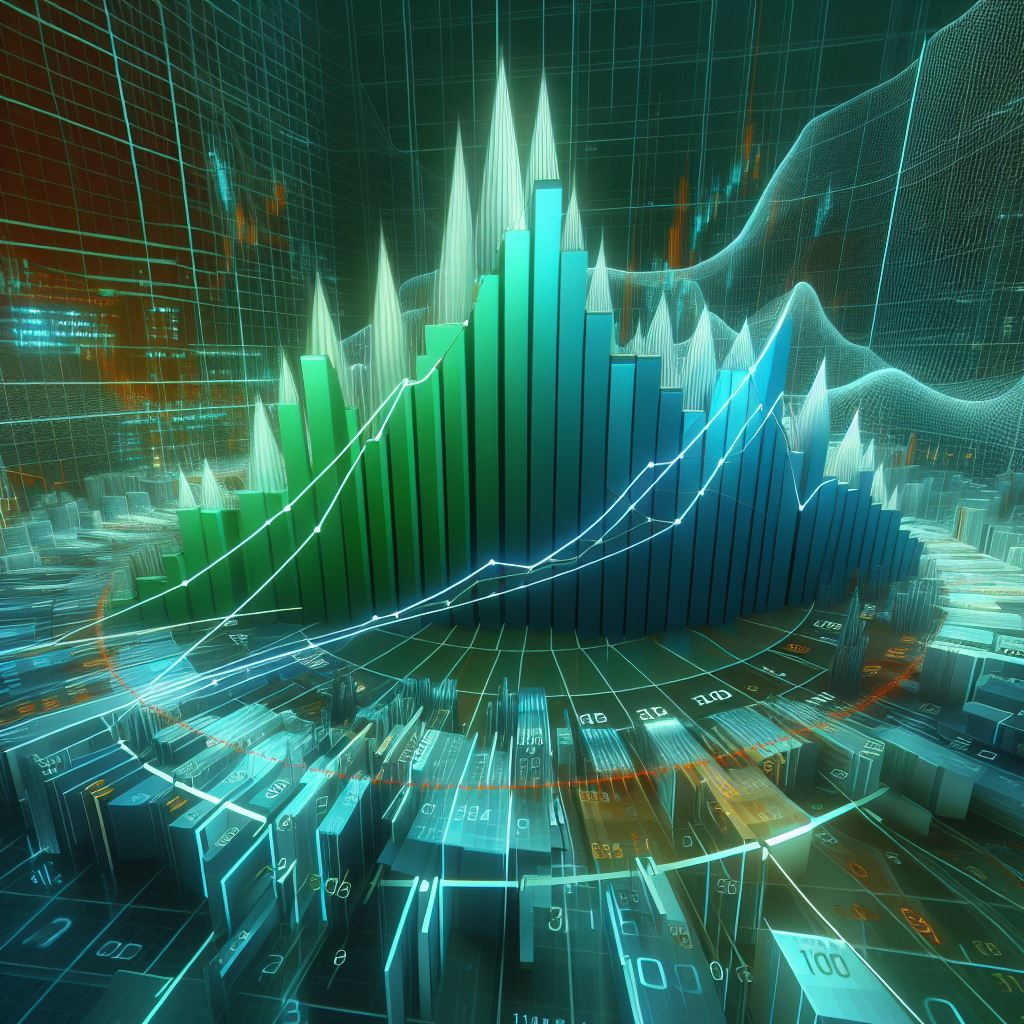 Stop Counting Abuse, Start Truly Measuring Abuses’ Impact
Crux of the Amendments
2
Actionable Evidence – Current State of Play
A substantial set of current sources rely solely on metrics based on a single indicator 

‘reports of abuse’ – metrics are basic and express ‘reports made vs Domains under Management’

This metric, to date has been claimed to be indicative of the “health” of a TLD or Zone. 
.
Allegations of abuse which are either not substantiated, or not capable of being substantiated with evidence from readily available sources are not considered in scope. 

This MUST be the expectation of the community.
Typically, the most voluminous reports do not explain ‘why’ the domain is considered abusive.
Lacks uniform standard of expected evidence.
Some blocklist providers even historically have confirmed their list were never intended to ground contractual compliance enforcement.
In an industry however that lacked viable alternatives, they continue to feature heavily
Domains vs URLs – Abusive Use of Platforms
3
[Speaker Notes: Note ”reports’ – not confirmed reports, not evidence of abuse, but reports. 

Truth 1 : Current reporting standards are broadly incompatible with the intention of the DNS Abuse amendments. -]
‘Reduce the Noise’ – case study
CleanDNS undertook a review of a number of sources, widely referenced and routinely relied upon in industry DNS Abuse metrics. Review went beyond the contractual expected minimum of ”readily available evidence”, cross referencing over 30 additional sources as well as enrichment. 

 Nearly 210,000 reports across a 6 month period did not reach minimum evidential thresholds for escalation. This source continues to be used readily today as an indicator of ‘bad activity’ 

 This doesn’t seem a reliable metric upon which anti- DNS Abuse efforts are measured.
4
[Speaker Notes: This was a study carried out specifically for the Clients in question, and I cannot stress the lengths that were gone to, to seek evidence. 
Ultimately, the majority of the evidence came from ‘patterns’ alone, or were otherwise corroborated by spam traps that we ourselves had set up. 
The problem here is that this is one of the sources that features heavily on public reports about the ‘health’ of TLDs

198,000 vs 8000 is a very large difference  

Actual harms, actual impacts, victims are being missed in the ridiculous churn and effort to justify ‘reliable’ sources – this must change.]
Prompt Action  – Current State of Play
With the exception of the DNSAI Compass, current abuse metrics completely ignore both observed mitigation and the time such mitigation took. 

The preferred focus is report the volume of perceived bad, but not expend the effort to assess the resultant effort and good of the relevant service provider. 




100 domains being reported as appearing on a blocklist – no content or evidence of abusive activity
- vs -
1 domain actively involved in a phishing campaign the customers of  a bank reported, evidenced and actioned within hours
Metrics must provide the whole picture, not just one (sensationalist?) facet. 

Impact of the harms, and the operator’s response to that harm is a far fairer metric to consider in a ‘compliance’ context
5
[Speaker Notes: Note ”reports’ – not confirmed reports, not evidence of abuse, but reports. 

Truth 1 : Current reporting standards are broadly incompatible with the intention of the DNS Abuse amendments. -]
Time to Live - TTL
As per SSAC 115 reporting to primary point of responsibility to act on the harm is a key element to reducing this time as it prevents the time taken in transferring the report between parties.  Additionally, and most important, it reduces potential harms.
Reducing Harms is the key measurement Point for the success of the DNS Abuse Amendments also 

Reducing uptime or “time to live” helps determine the impact and effectiveness of any abuse/harms reduction program.

Time Measurements:

first appearing on a block list -> mitigated
first being reported (and after confirming actionable evidence) -> mitigated
Also measure remediation that occurs before existing sources even see it (ingest/prompt action)

The key benefit is that this provides a very repeatable measurement. Being able to focus on reducing this time allows for improvements in process to have large impacts.
6
[Speaker Notes: First being reported/recieved to the point able to take action]
Necessary Changes for Success
Post the DNS Abuse amendments we need to support a fairer assessment of DNS Abuse. There are clear expectations on the Contracted Parties and ICANN, voluntarily assumed, however these will only be achieved with a  reset and change of ’status quo’ to achieve the community’s shared goals:

Cease reliance on unsuitable sources
Unevidenced sources generate excessive ‘noise’ and tend to detract from realizing broader DNS abuse goals. Priority must now be placed on suitable source curation. Expending excessive resources to find needles in the digital haystacks of an unsuitable source, needs to stop. 

Create and apply real reporting standards
	Current means of reporting success (and failures) are simply too basic, and are 	incompatible the intention of the DNS Abuse amendments. Move away from 	reliance on ”number of reports”, and measure instead, the number of actionable 	reports, the appropriate actions taken (not just suspensions, but escalations, 	interventions, registrant support, and other interventions that the vast majority 	of current reporting wholly ignores

Address the dire need for greater interoperability and full stack accountability 
As per SAC115 – interoperability between more layers of the internet stack, and not just focus on registries and registrars must be pursued. Registries and Registrars do not bear the entire responsibility for Online Abuse – Although continuing to unify and improve, we also need to concertedly broaden this conversation to a full stack approach (hosting, platforms, CDNs etc.).
We cannot keep doing the same thing and expect a different result
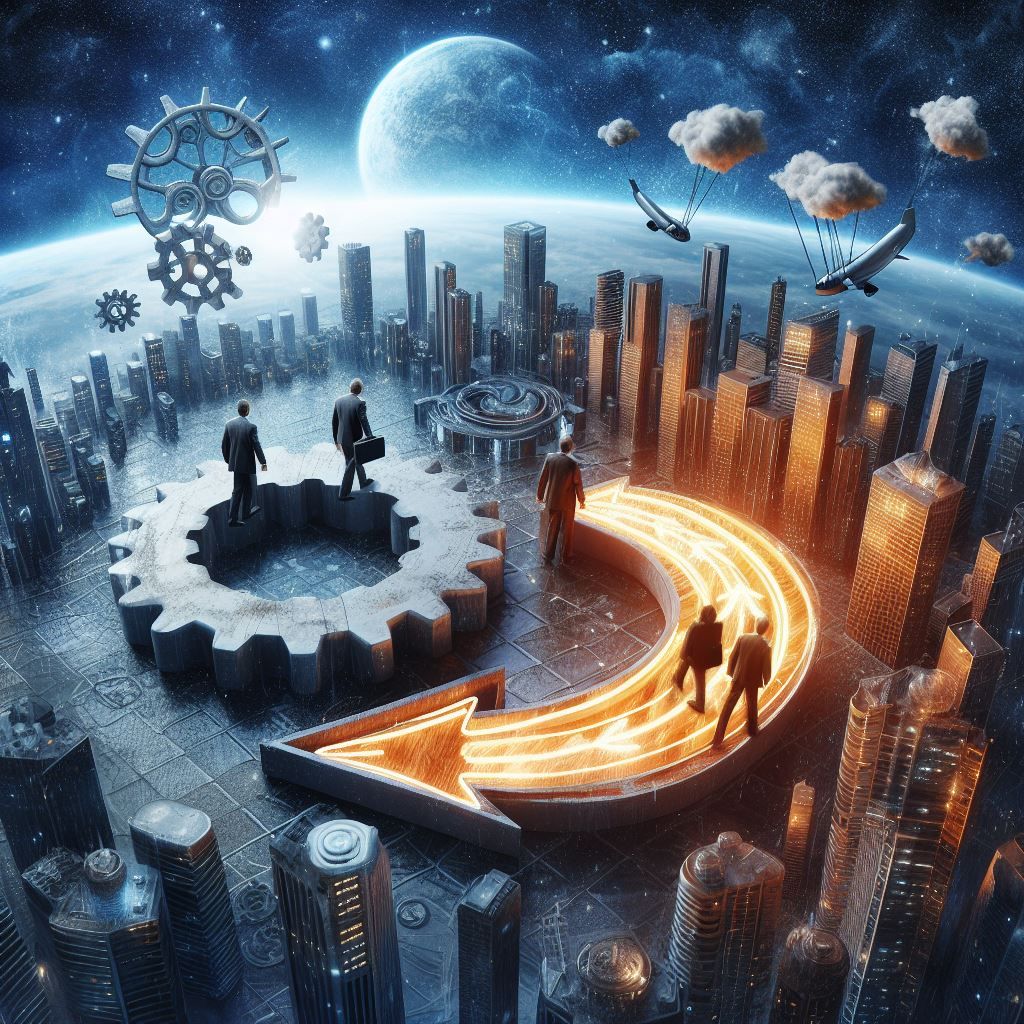 7
Crux of the Amendments
8